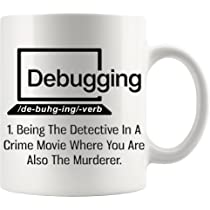 Incremental Development, Tuples, & Dictionaries
Software Development Basics
Weeks of coding can save you hours of planning
- Unknown
Getting Started
There is often the desire to just start writing code
We think we know what we need to do
We like to make things – code appearing feels good
We just want to get done - writing code looks like progress toward the end
However, jumping in without a plan has many potential drawbacks
Lots of bugs – more time debugging
Having to rewrite early code when we see how later code needs to work
Not fulling understanding requirements results in code to be thrown away
An hour of planning can save you 10 hours of doing.
- Dale Carnegie
Think before you code
Read the entire specification
For class, this means read the entire assignment before you do anything else.
In general, this means gather all the information about what the program is supposed to do – this often changes, so gather as much as you can
Spend time thinking about how the different parts of the program should work and interact
Write down notes (physically or digitally)
Think about potential problems and how to solve them.
Is there knowledge you need you don't have?  Where will you find that?
Stepwise Refinement
Stepwise refinement is a process for designing your program based on the specifications
You start by taking a large problem and dividing it into smaller ones
You then divide the smaller ones into yet smaller chunks,
Repeat this process until you are the point where you are starting to think in terms of code.
This is often done on paper (physical or digital) separate from the code. Or you might do it as comments in the code files themselves.
You now have a detailed plan of what needs to be built
These smallest chunks are the perfect size for the next step, incremental development
Incremental Program Development
There is often the temptation to write large sections of code all at once before testing any of it
This is usually a bad idea as we need to search through all the code written to find any bug introduced
A better method is to write a little bit of code, test it, then write a bit more
Bugs are localized
We know we have working code every step of the way
The smallest bits from our Stepwise Refinement are often the perfect size for one iteration of incremental development.
Modelling SR & ID in your assignments
Your early Homework and Project assignments are designed to model the ideas of Stepwise Refinement and Incremental Development.
As you read through them, think about how the larger problem, given in the beginning specification, is broken down into the Parts and Tasks of the assignments.
Additionally, the instructions call out doing a little coding and then testing to make sure it's doing what you expect.
Later assignments do less and less of this to allow you to practice the skill yourself.  We still break the problems down partially, but you should be thinking about if and how to break them down even more before you start coding.
Tuples
Tuples
A tuple is an immutable sequence. It's like a list, but no mutation allowed!
An empty tuple:


A tuple with multiple elements:


A tuple with a single element: 🙀
empty = ()
# or
empty = tuple()
conditions = ('rain', 'shine')
# or
conditions = 'rain', 'shine'
oogly = (61,)
# or
oogly = 61,
Creating a tuple from another sequence
Just like the list() function creates a list from an iterable sequence (like a list or string), the tuple() functions creates a tuple from an iterable sequence
digit_list = [0,1,2,3,4,5,6,7,8,9]
digit_tuple = tuple(digit_list)
# (0,1,2,3,4,5,6,7,8,9)
Tuple operations
Many of a list's read-only operations work on tuples.
Combining tuples into a new tuple:

Checking containment:

Accessing elements:


Slicing:
# ('come', '☂', 'or', '☼')
('come', '☂') + ('or', '☼')
'wally' in ('wall-e', 'wallace', 'waldo')
# False
conditions = ('rain', 'shine')
conditions[1]
# 'shine'
digits = (0,1,2,3,4,5,6,7,8,9)
numbers = digits[3:8]
# (3,4,5,6,7)
Dictionaries
Dictionaries
A dict is a mapping of key-value pairs
states = {
	"CA": "California",
	"DE": "Delaware",
	"NY": "New York",
	"TX": "Texas",
	"WY": "Wyoming"
}
>>> len(states)
5
>>> "CA" in states
True
>>> "ZZ" in states
False
[Speaker Notes: The dictionary slides need to move to an earlier lecture]
Dictionary selection
words = {
	"más": "more",
	"otro": "other",
	"agua": "water"
}
Select a value:
>>> words["otro"]
'other'
>>> first_word = "agua"
>>> words[first_word]
'water'
>>> words["pavo"]
KeyError: pavo
>>> words.get("pavo", "🤔")
'🤔'
Dictionary rules
A key cannot be a list or dictionary (or any mutable type)
All keys in a dictionary are distinct (there can only be one value per key)
The values can be any type, however!
spiders = {
  "smeringopus": {
    "name": "Pale Daddy Long-leg",
    "length": 7
  },
  "holocnemus pluchei": {
    "name": "Marbled cellar spider",
    "length": (5, 7)
  }
}
Dictionary iteration
insects = {"spiders": 8, "centipedes": 100, "bees": 6}
for name in insects:
    print(insects[name])
What will be the order of items?

 Keys are iterated over in the order they are first added.
8 100 6
Dictionary comprehensions
General syntax

Notice the curly braces {} instead of brackets []
There are two items before the for keyword: the key and the value separated by a colon

Example
{key: value for <name> in <iter exp>}
{x: x*x for x in range(3,6)}
# {3: 9, 4: 16, 5: 25}